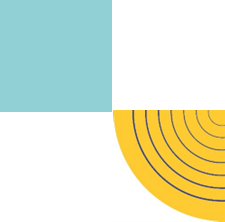 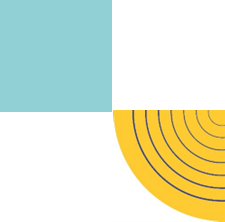 Chargé 
d’études actuarielles (H/F)
Ce que nous pouvons réaliser ensemble
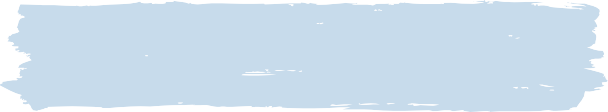 L’Unité Relation Client et Suivi Technique de la Direction Financière recherche deux
chargés d’études Actuarielles en alternance. Dans ce cadre vos missions seront :
Participer à la production des comptes institutionnels et des reporting réglementaires en norme sociale et prudentielle.
Calculer les engagements (provisions techniques) dans les comptes sociaux et prudentiels.
Participer aux travaux en lien avec solvabilité II
Rédiger de la documentation.
Participer à l’amélioration des outils.
Contribuer à la production d’éléments statistique à destination des assemblées générales ou des conseils.
Vos atouts pour ce poste
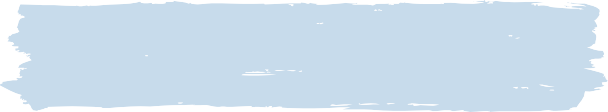 Vous préparez un Bac + 5 en Statistique, Actuariat, Ingénierie Financière.
Vous faites preuve de rigueur et de méthode, d'esprit d'analyse et de synthèse. Vous êtes à l’aise dans l’expression écrite.
Vous disposez de connaissance sur des outils de programmation ou de requêtage tels que VBA, Excel, SAS, BO, Python/C++.
Ce que nous vous offrons
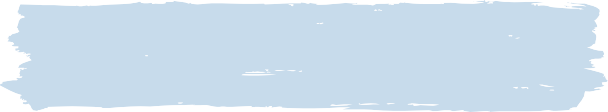 Chez AGRICA, nous recrutons des alternants chaque année et nous favorisons votre réussite en formant les tuteurs, en organisant des événements dédiés à votre intégration et en vous accompagnant tout au long de votre contrat. Rejoindre AGRICA c’est rejoindre un groupe paritaire à taille humaine qui :
Favorise l’équilibre vie personnelle / vie professionnelle : accord télétravail, horaires flexibles, droit à la déconnexion.
Propose un package de rémunération globale : Intéressement, prime vacances,  13ème mois..
Offre des avantages sociaux : CSE, titres restaurant, restaurant d’entreprise, salle de sport, médiathèque, complémentaire santé haut de gamme – individuelle ou familiale.
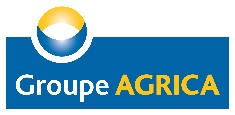 Poste à pourvoir à partir de septembre 2025